Frog vocalization
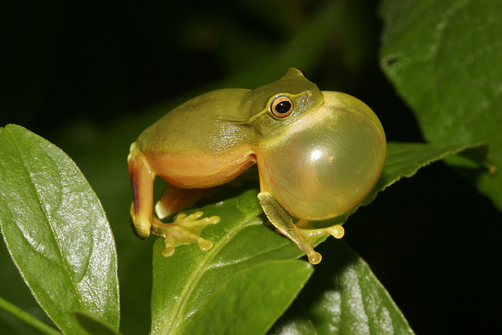 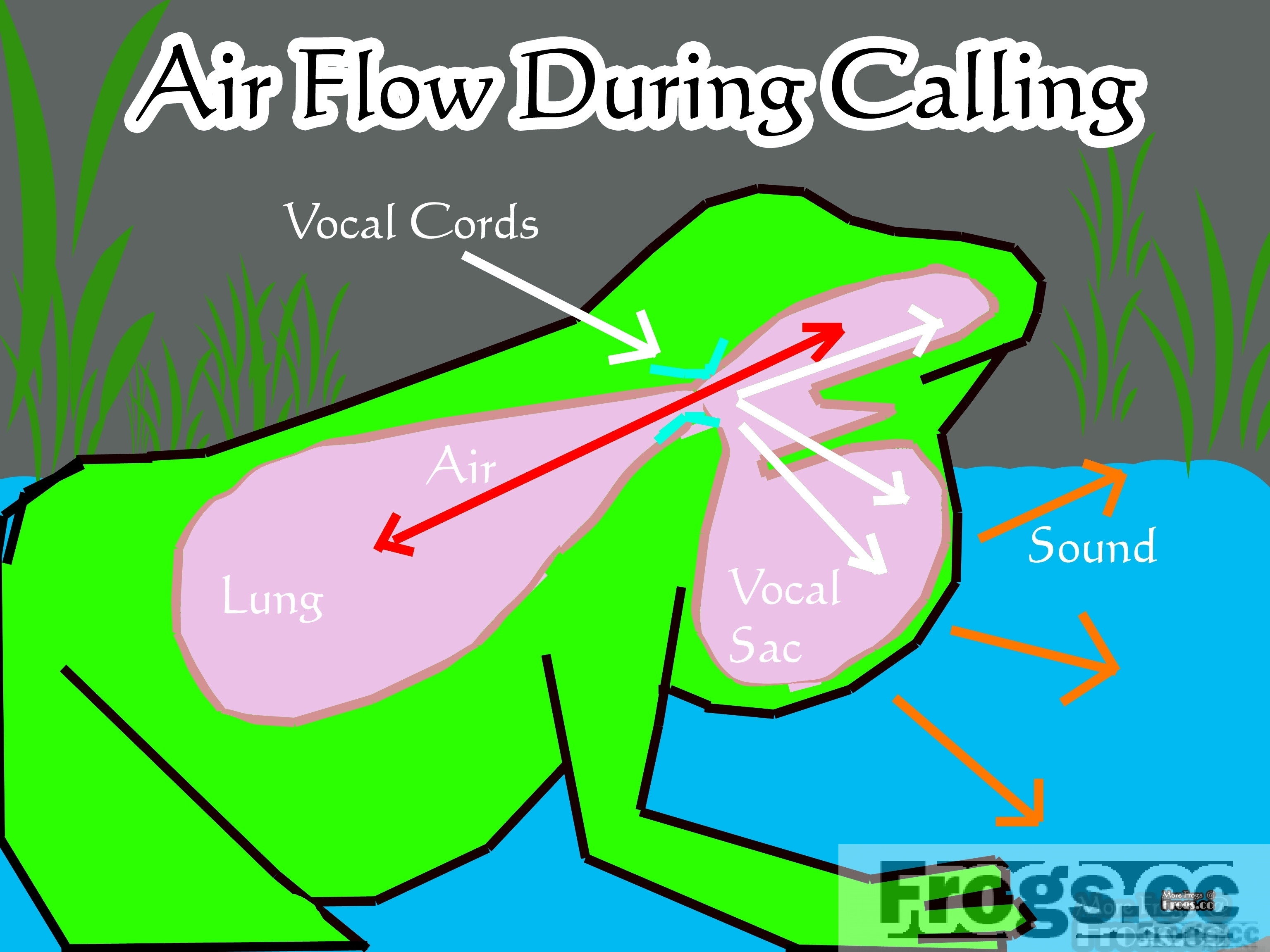 Frog vocalization
Amplexus
Alternative mating strategies in frogs
satellite males
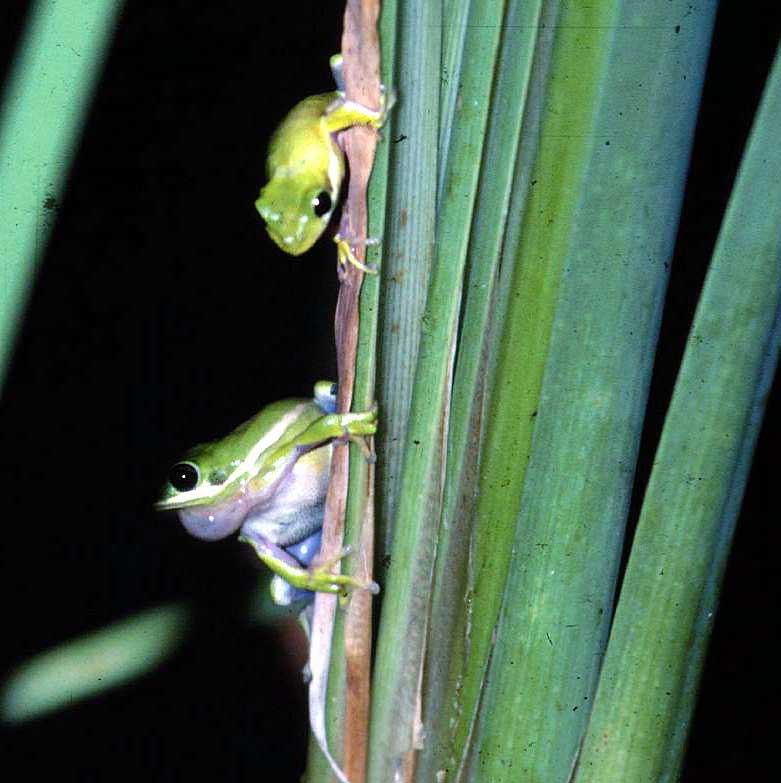 Alternative mating strategies in frogs
satellite males
clutch piracy
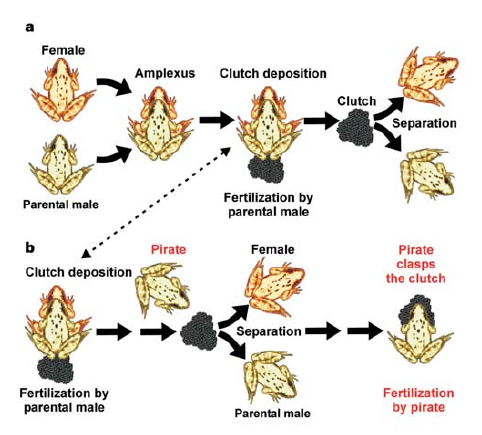 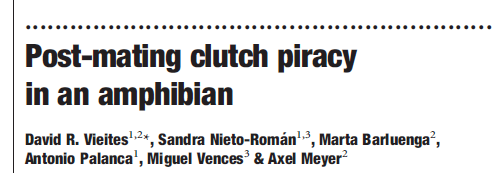 Alternative mating strategies in frogs
satellite males
clutch piracy
functional necrophilia
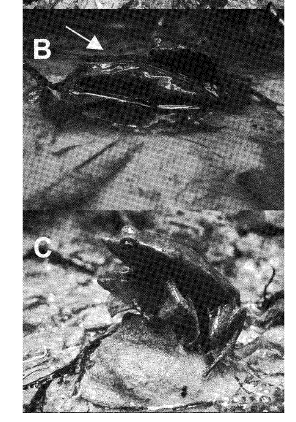 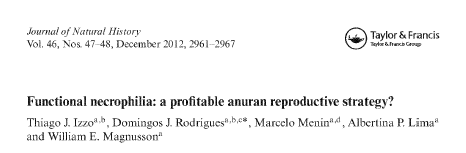 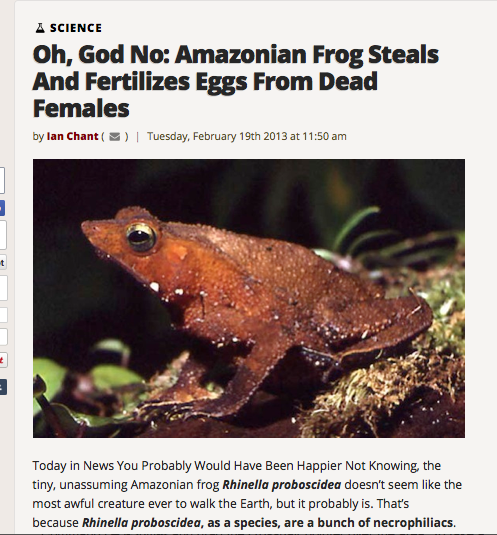 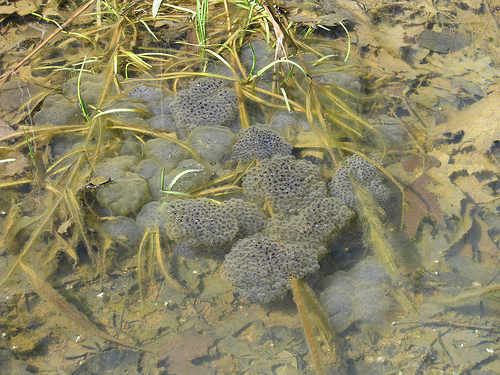 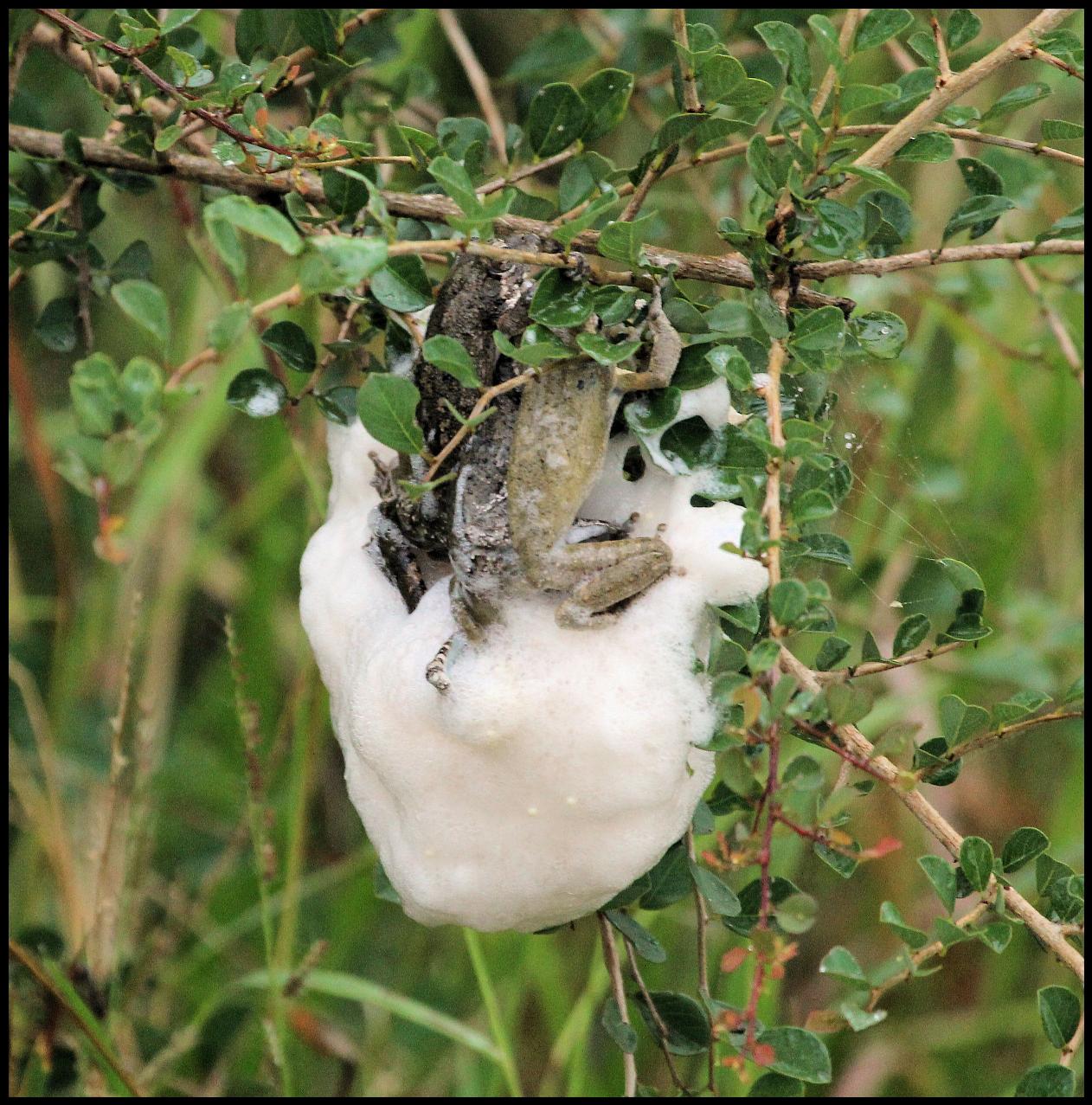 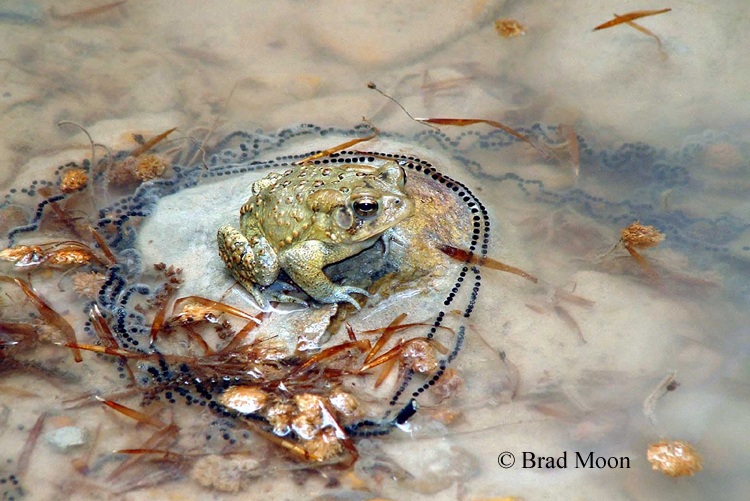 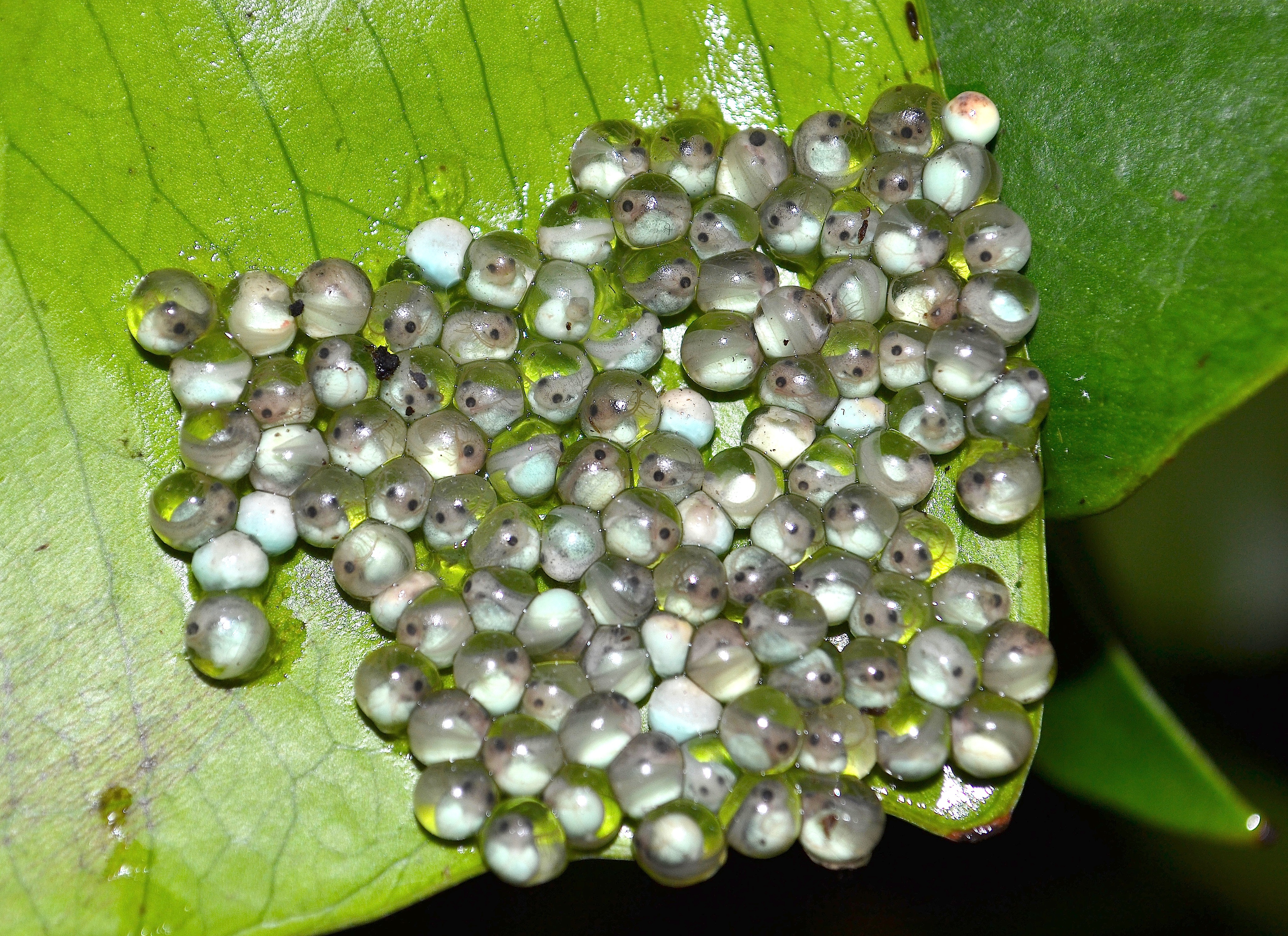 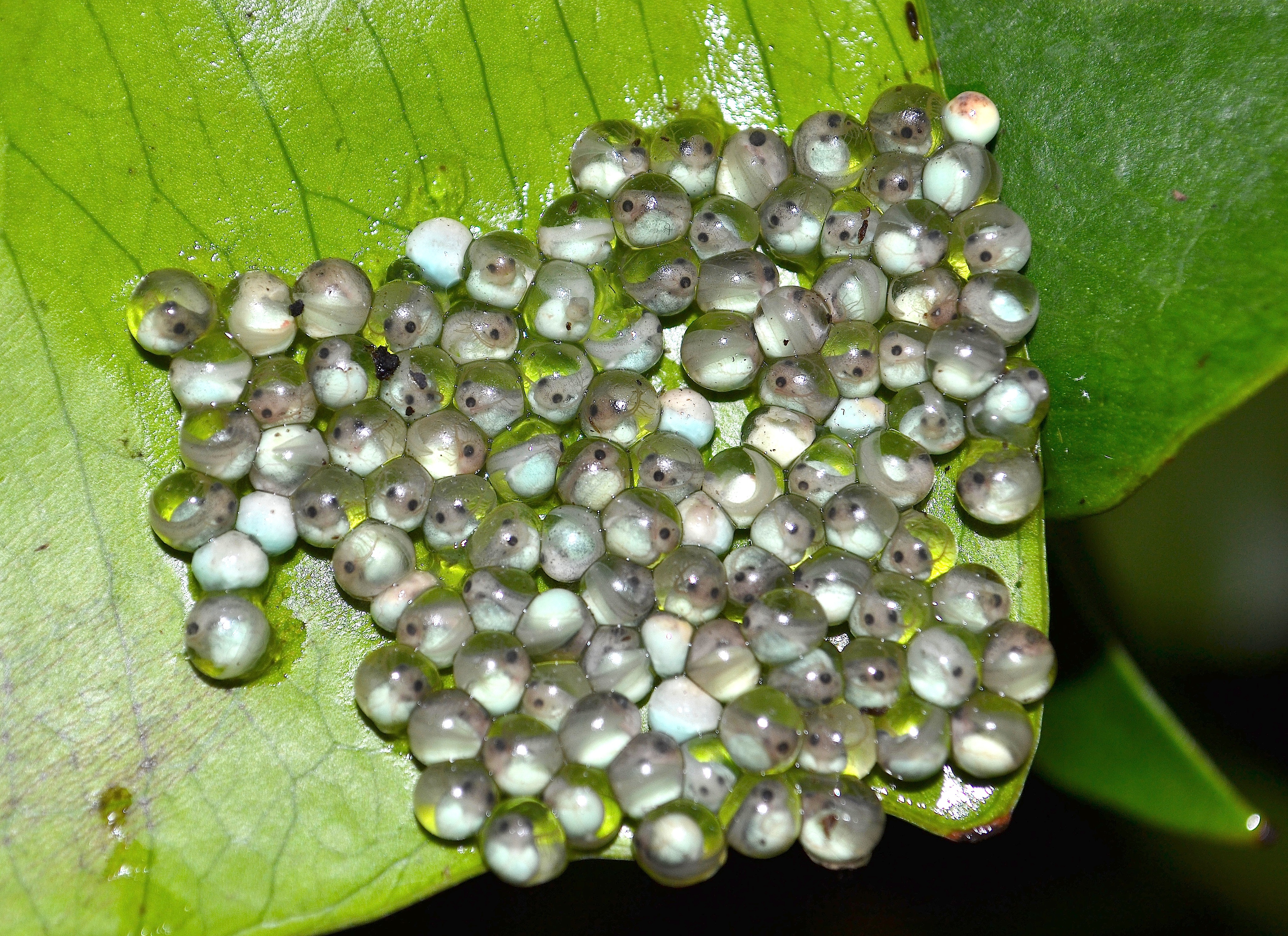 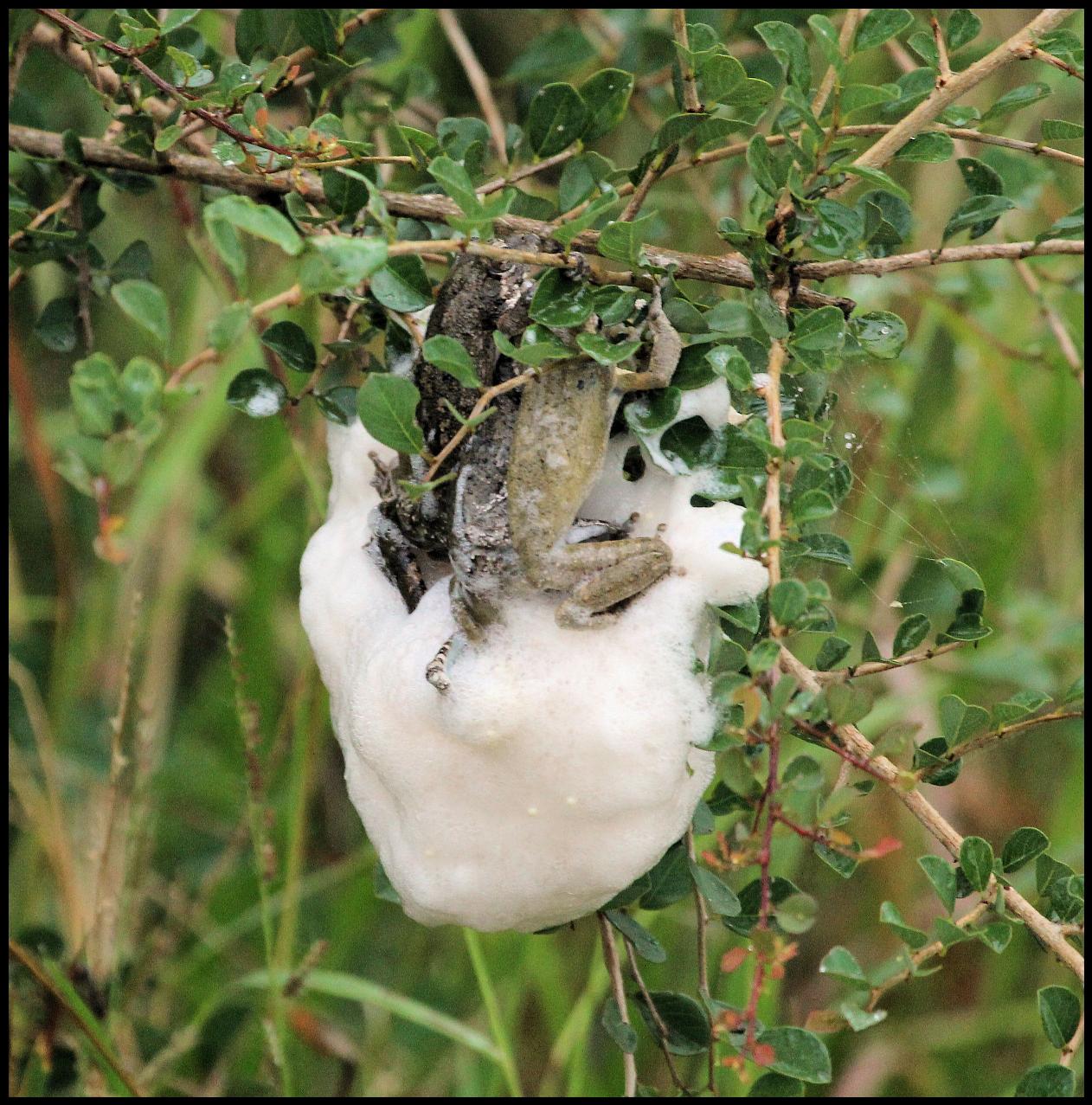 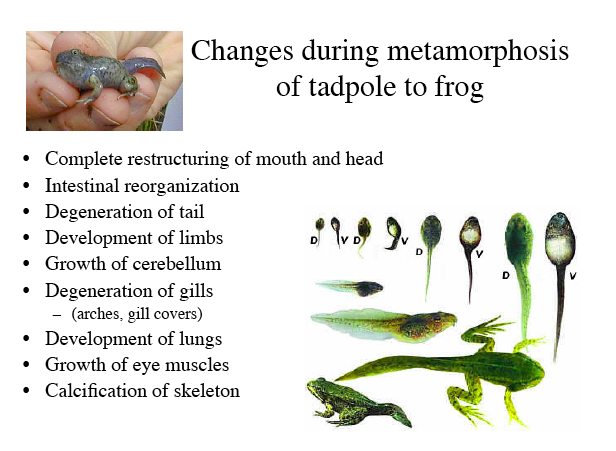 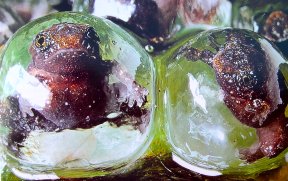 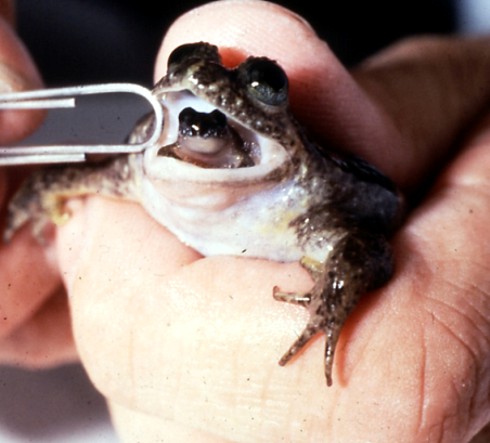 Internal Brooding
(♀  Gastric Brooders)
Parental care
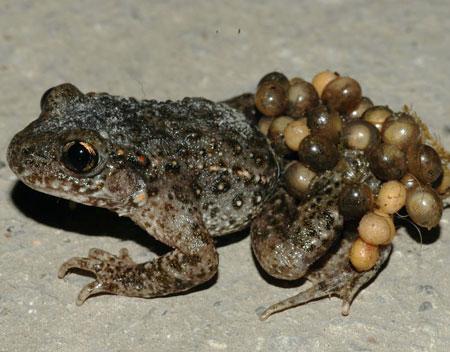 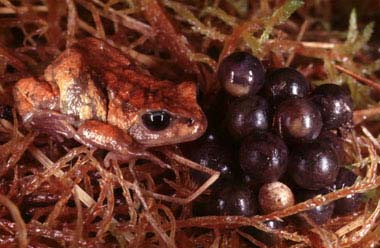 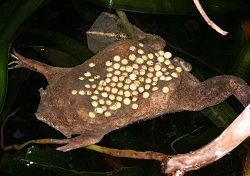 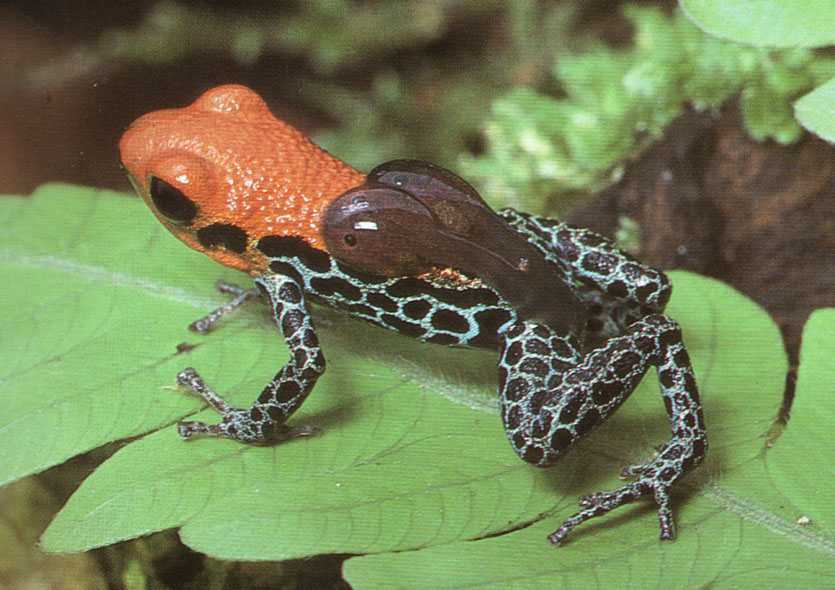 Parental care: Dendrobates
Parental care: Pipa
Parental care: Rhinoderma
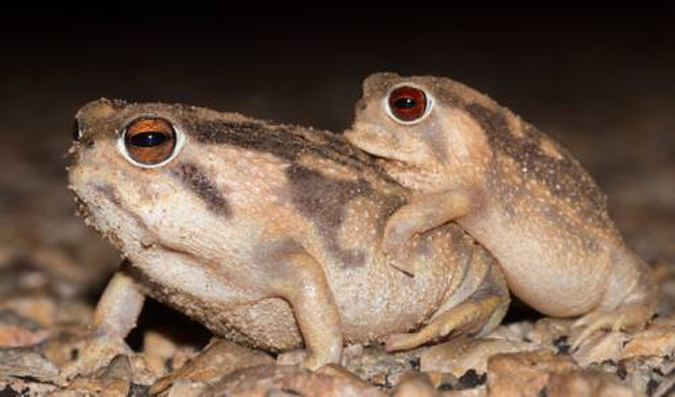